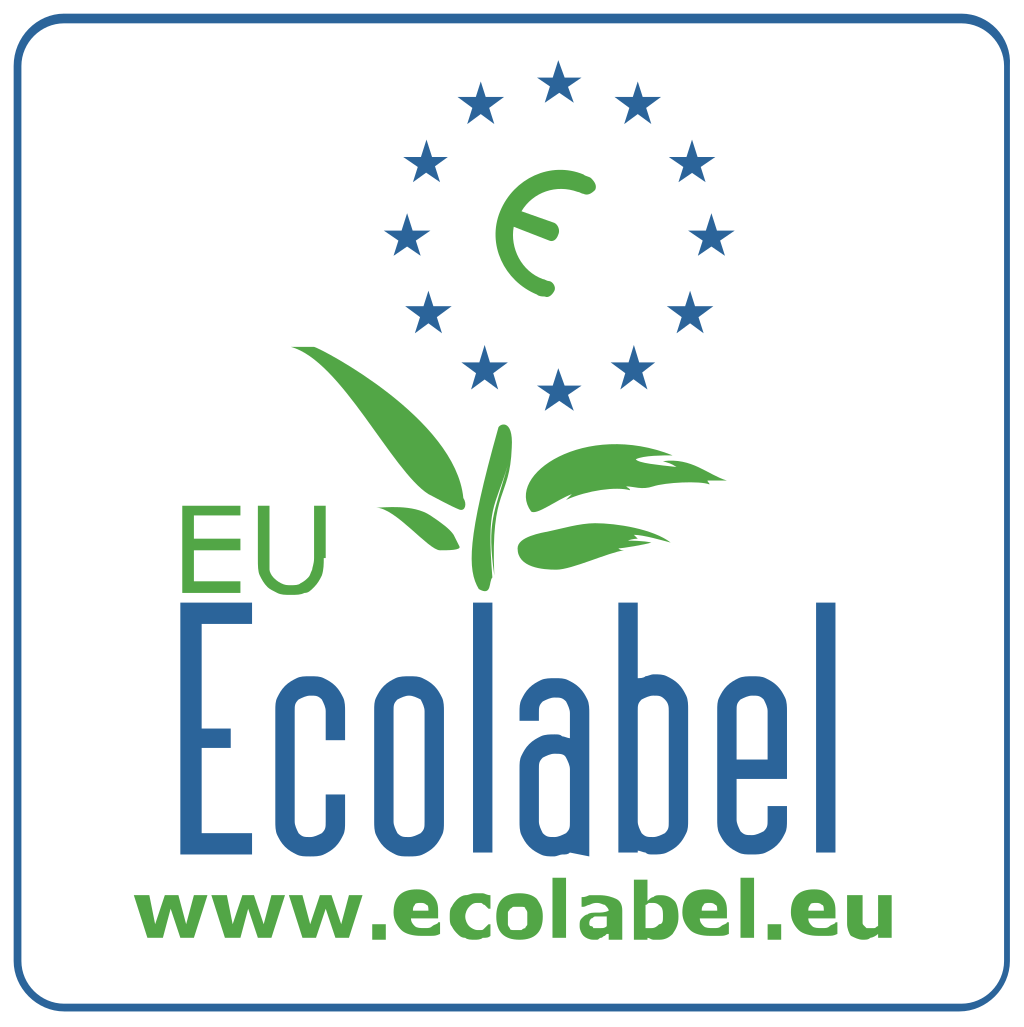 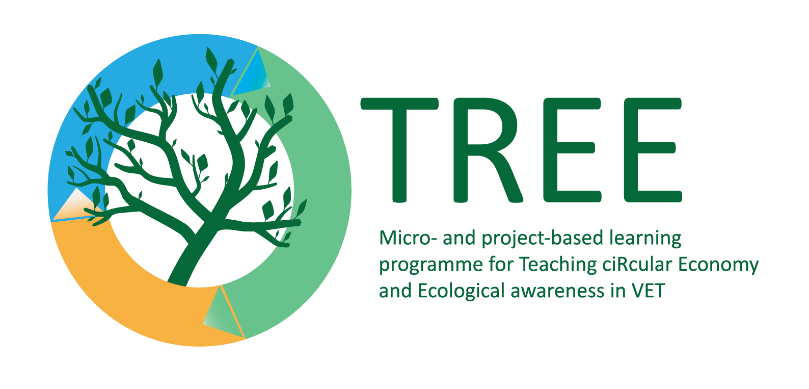 Ökomärgistustarbijate arusaam
Märksõnad: ökomärgis, märgistamine
Euroopa Komisjoni foto: https://ec.europa.eu/environment/ecolabel/documents/Logo%20Guidelines_June%202020.pdf
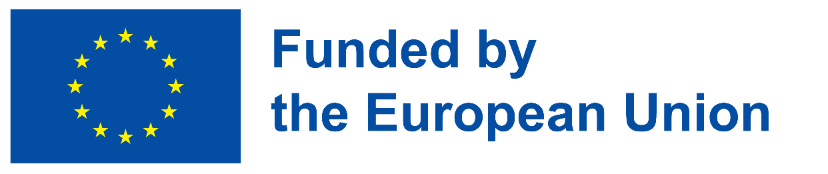 Euroopa Komisjoni toetus käesoleva väljaande koostamisele ei tähenda selle sisu heakskiitmist, kuna see kajastab üksnes autorite seisukohti, ning komisjon ei vastuta selles sisalduva teabe võimaliku kasutamise eest.
Õpiväljundid
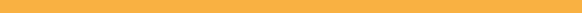 Tutvuda sellega, mis tagab ELi ökomärgise usaldusväärsuse;
Tutvuda ELi ökomärgisega ja mahepõllumajanduslike toodete märgistamisega;
Mõista ökomärgistuse eeliseid.
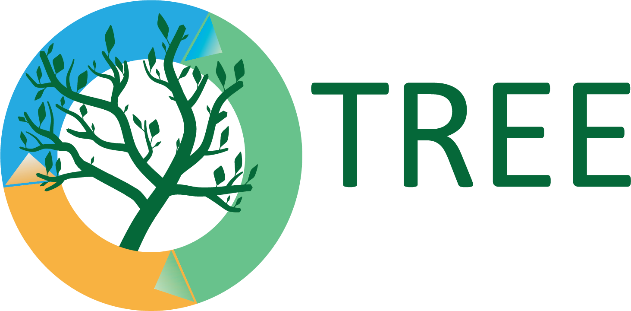 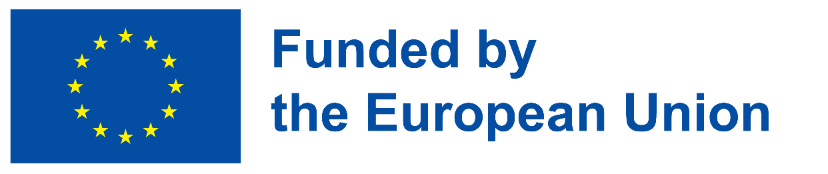 Käsitletavad rohelised oskused
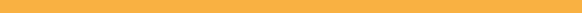 Edasi mõtlev
Analüütilised oskused
Reostuse vältimine
Ökodisain
Keskkonnaauditeerimine
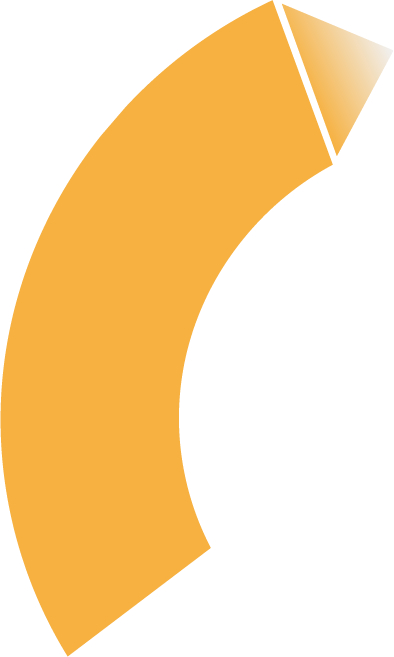 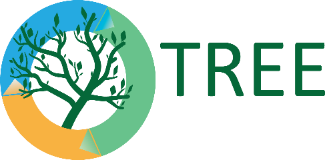 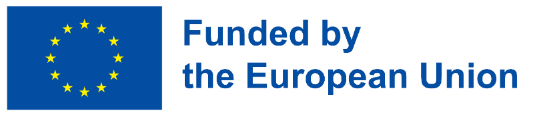 Määratlused
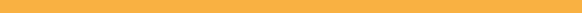 Ökomärgised - on märgid, mis näitavad toote (st kauba või teenuse) keskkonnaalast ainulaadsust teatavas tootekategoorias vastavalt toote kogu elutsüklile ja mille vastavust teatavatele kehtestatud keskkonnakriteeriumidele kinnitab sõltumatu kolmas isik.
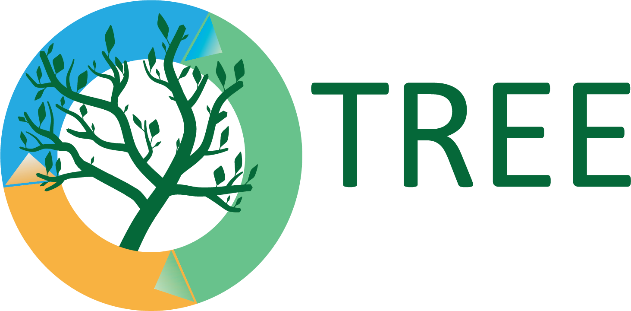 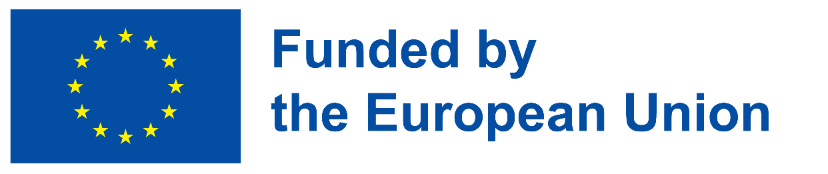 Sissejuhatus
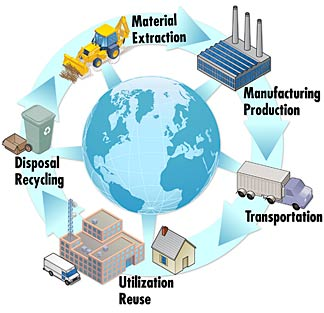 Iga toode avaldab keskkonnale mitmesugust mõju oma elutsükli kõikides etappides: ressursside ja energia kasutamine, heitmed õhku ja vette, jäätmeteke. Üks võimalus teavitada tarbijaid toote või teenuse keskkonnatõhususest on keskkonnadeklaratsioonid: avaldused, graafikud või sümbolid, mis näitavad toote keskkonnahüvesid.
Foto: EnergyEducation: https://energyeducation.ca/encyclopedia/Life_cycle
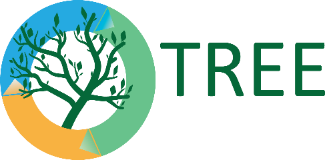 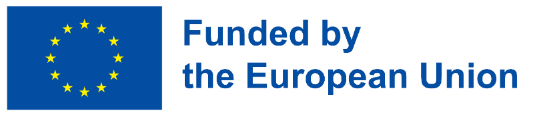 Sissejuhatus
Ökomärgis on vabatahtlik keskkonnatõhususe sertifitseerimise ja märgistamise meetod, mida kohaldatakse kogu maailmas. 
Ökomärgise eesmärk on edendada keskkonnasõbralike toodete nõudlust ja pakkumist, andes kontrollitavat, täpset ja mitteeksitavat teavet nende keskkonnaaspektide kohta.
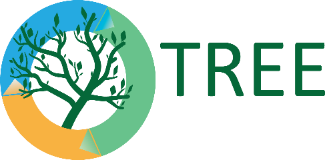 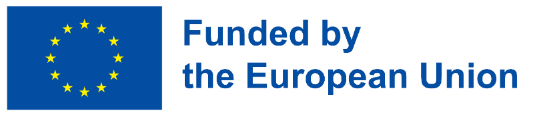 Sissejuhatus
Ökomärgistus edendab ringmajandust, kus ressursid ja jäätmesisendid ühendatakse suletud ringlusse ning tooted on vastupidavad, kergesti parandatavad ja ringlusse võetavad. 
See on kõikides riikides tunnustatud märgis, mis lihtsustab mahepõllumajanduslike toodete ja teenuste leidmist.
Ökomärgis antakse toodetele, mis vastavad rangetele ökoloogilistele kriteeriumidele kogu oma elutsükli jooksul.
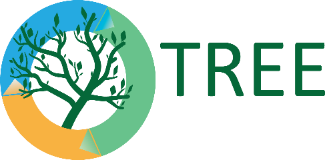 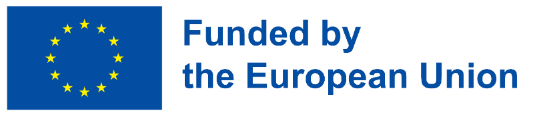 Teema 1: Ökomärgistus
 Ökomärgise organisatsioonid
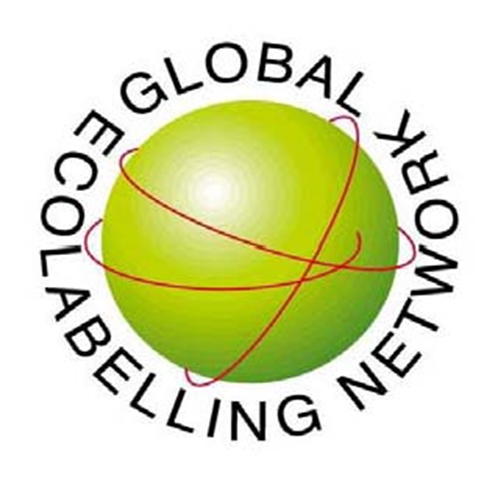 Ülemaailmne ökomärgistuse võrgustik (GEN)
See on mittetulunduslik kolmanda riigi organisatsioon, mis asutati 1994. aastal, et edendada ja arendada toodete ökomärgistamist.
Praegu ühendab GEN 37 liiget, kes esindavad peaaegu 60 riiki ja territooriumi, mis kasutavad ökomärgistust kogu maailmas.
Foto: Spec-Net: https://www.spec-net.com.au/press/1114/gec_191114/International-Recognition-for-GECA-Products
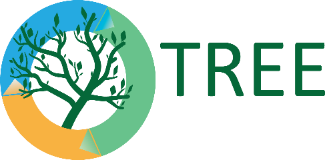 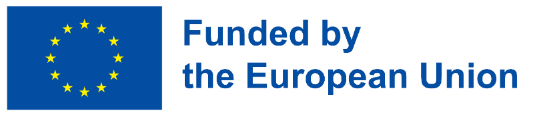 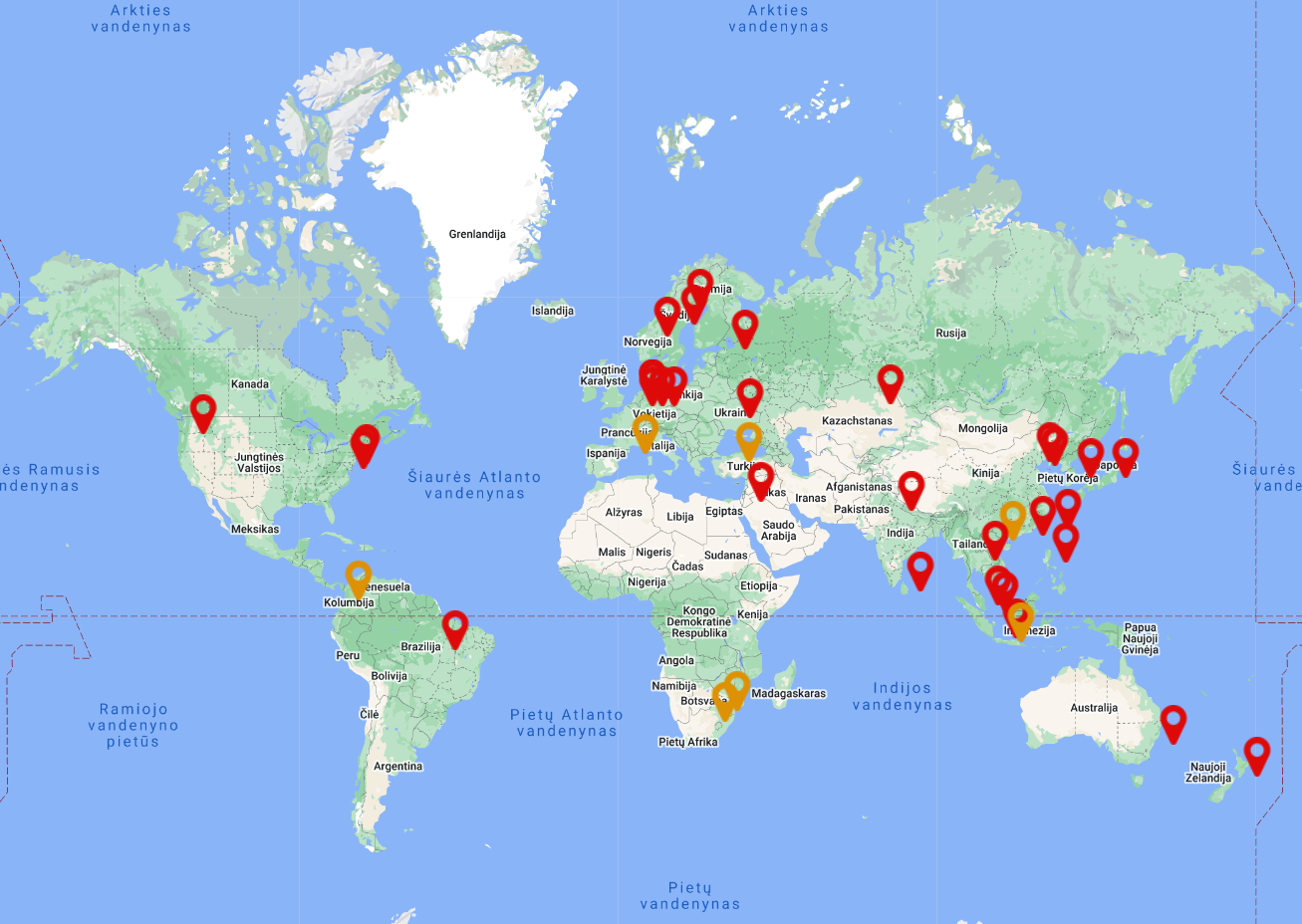 Teema 1. Ökomärgistus
GENi liikmed
Tõelised liikmed on ISO 14024 standardis määratletud esimese tüübi ökomärgised.
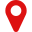 Assotsieerunud liikmed - organisatsioonid, kes rakendavad ökomärgise programme, mis püüavad vastata ISO 14024 esimese tüübi ökomärgise määratlusele.
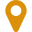 Foto: GEN: https://www.globalecolabelling.net/gen-members/environmental-certification-members-map/
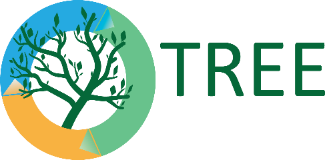 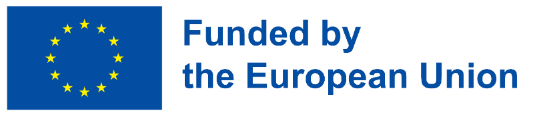 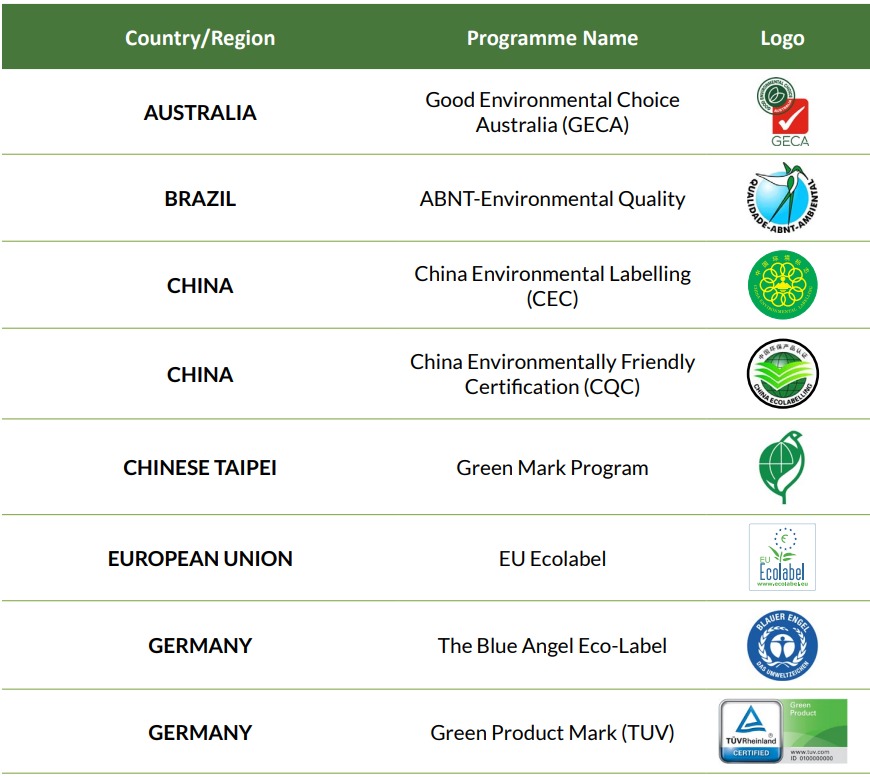 Teema 1: Ökomärgistus 
Programmid
Foto: GEN: https://www.globalecolabelling.net/gen-members/gen-full-members-list/
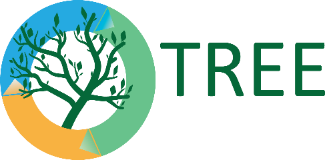 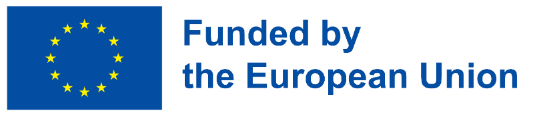 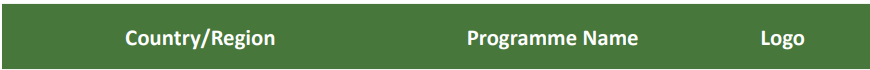 Teema 1: Ökomärgistus 
Programmid
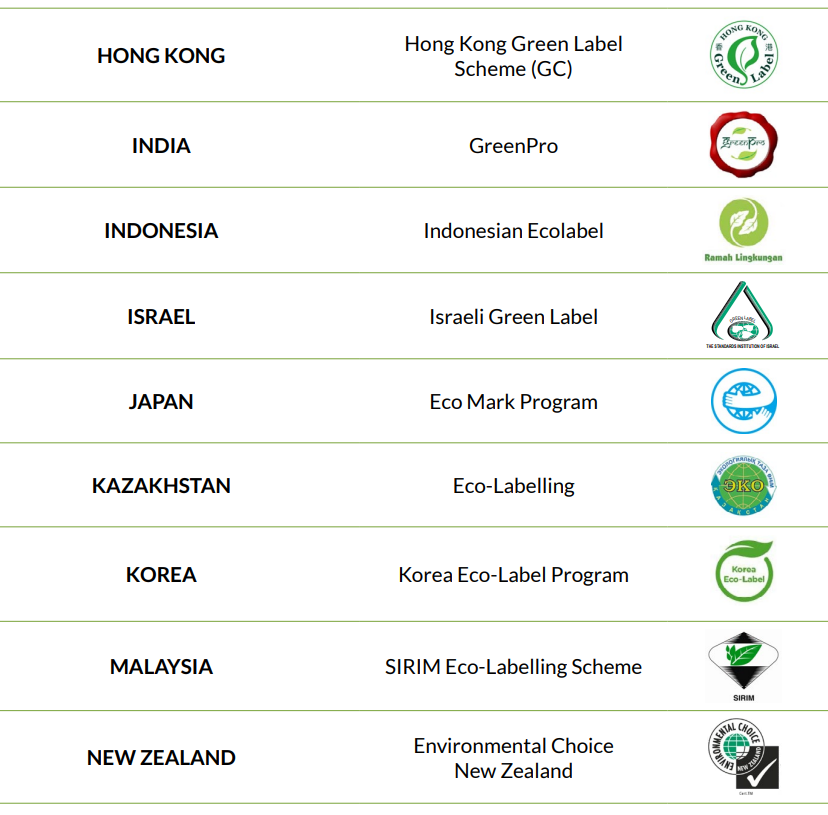 Foto: GEN: https://www.globalecolabelling.net/gen-members/gen-full-members-list/
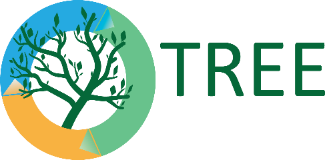 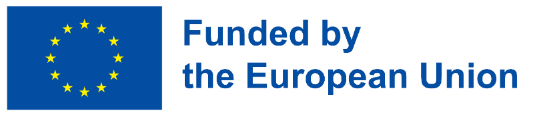 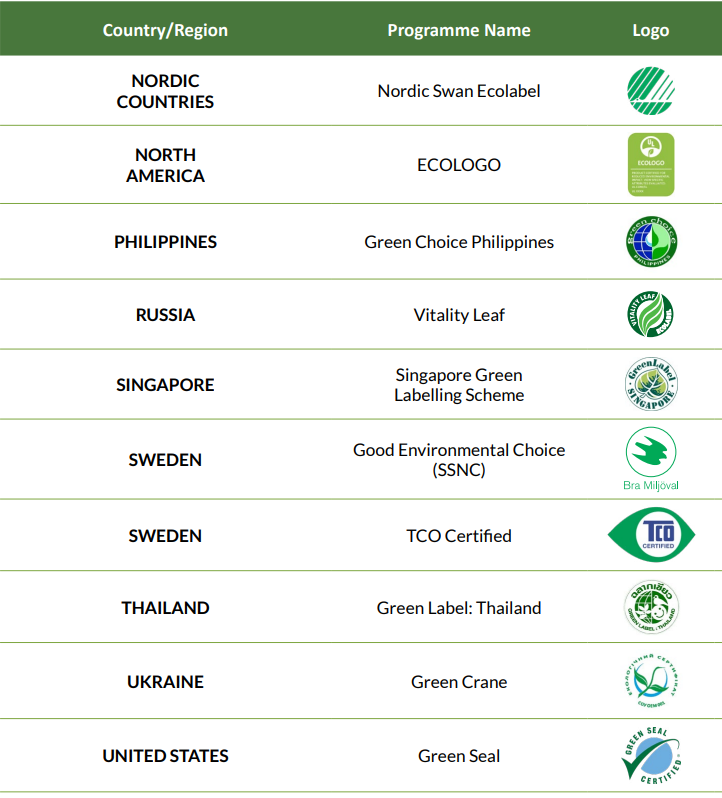 Teema 1: Ökomärgistus 
Programmid
Foto: GEN: https://www.globalecolabelling.net/gen-members/gen-full-members-list/
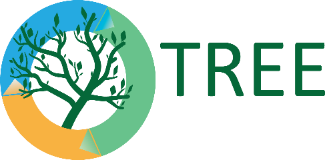 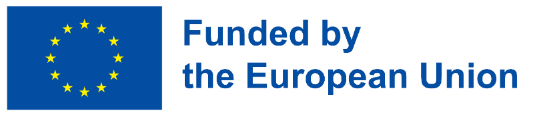 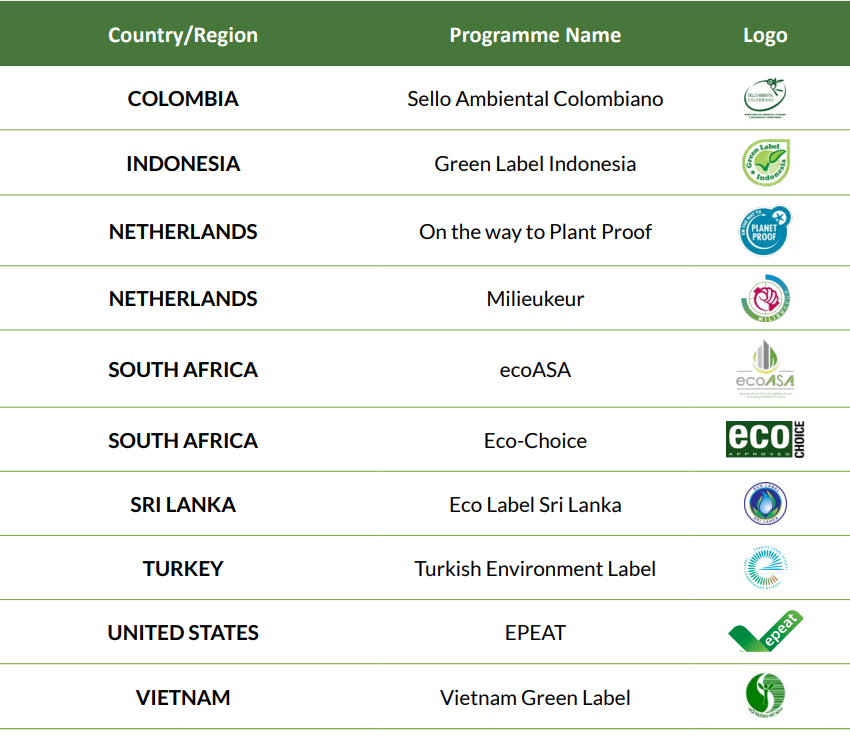 Teema 1: Ökomärgistus 
Programmid
Foto: GEN: https://www.globalecolabelling.net/gen-members/gen-full-members-list/
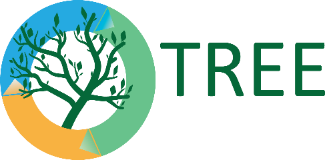 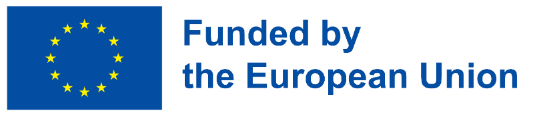 Teema 1: Ökomärgistus
Maailmas on palju erinevaid etikette. 
Siiski ei ole kõik märgised võrdselt olulised, kuna kõik märgistamissüsteemid ei ole võrdselt reguleeritud, siis ei ole ka sertifitseerimiskriteeriumid võrdselt olulised.
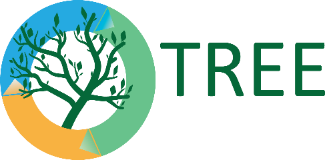 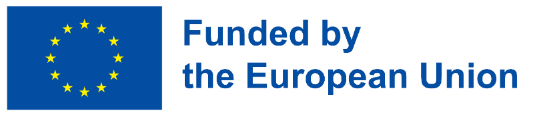 Teema 1: Ökomärgistus
Rahvusvaheline Standardiorganisatsioon (ISO) on määratlenud kolm peamist vabatahtliku märgistamise liiki:
I tüüpi keskkonnamärgistus
▸ mõeldud ökomärgise süsteemide jaoks, kus toote kriteeriumid on selgelt määratletud;
II tüüpi isekuulutatud keskkonnaalased väited
▸ toodete ja teenuste puhul, millel puuduvad kriteeriumid ja märgistussüsteemid.
III tüüpi keskkonnadeklaratsioonid
▸ toodete spetsiifiliste aspektide puhul, kui kasutatakse elutsüklil põhinevat lähenemist
Ökomärgis liigitatakse esimest liiki märgistamiseks.
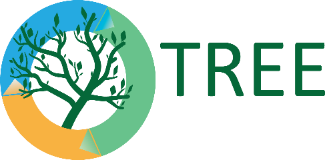 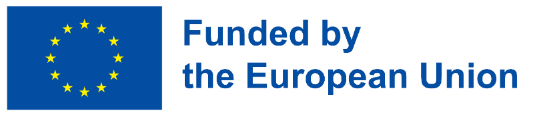 Teema 1: Ökomärgistus
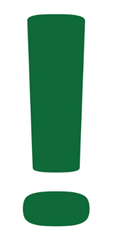 GENi liikmete ökomärgised kuuluvad maailma kõige rangemate toodete ja teenuste keskkonnamärgiste hulka.
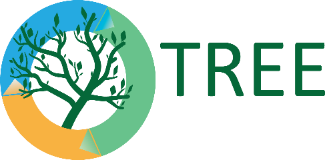 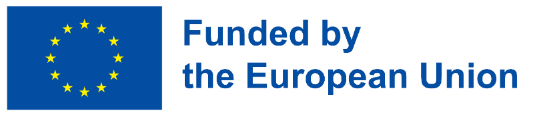 Kasulikud lingid
Ökomärgistus: https://www.unep.org/explore-topics/resource-efficiency/what-we-do/responsible-industry/eco-labelling
Tarbijate teavitamine ja ökomärgistus: https://www.unep.org/explore-topics/resource-efficiency/what-we-do/responsible-industry/eco-labelling
Ülemaailmne ökomärgistuse võrgustik (GEN) teabedokument: Sissejuhatus ökomärgistusse: https://www.gdrc.org/sustbiz/green/gen-infopaper.pdf
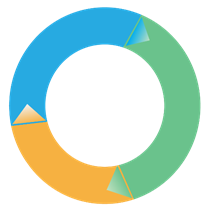 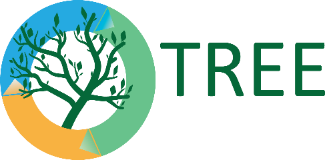 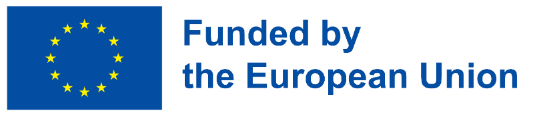 Teema 2: Maailma tuntuimad ökomärgised
"Sinine ingel" on maailma vanim keskkonnamärgis, mis sai alguse 1978. aastal Saksamaal.
Selle märgisega on tähistatud mitu tuhat toodet ja teenust:
rehvid,
ehitusmaterjalid taaskasutatud klaasist,
ehitusmaterjalid taaskasutatud paberist,
vaibad,
joogiveemahutid,
kalkulaatorid,
prügikastid,
päikesepaneelid,
ühistransport,
mobiiltelefonid,
taskurätikud,
aiandusseadmed jne.
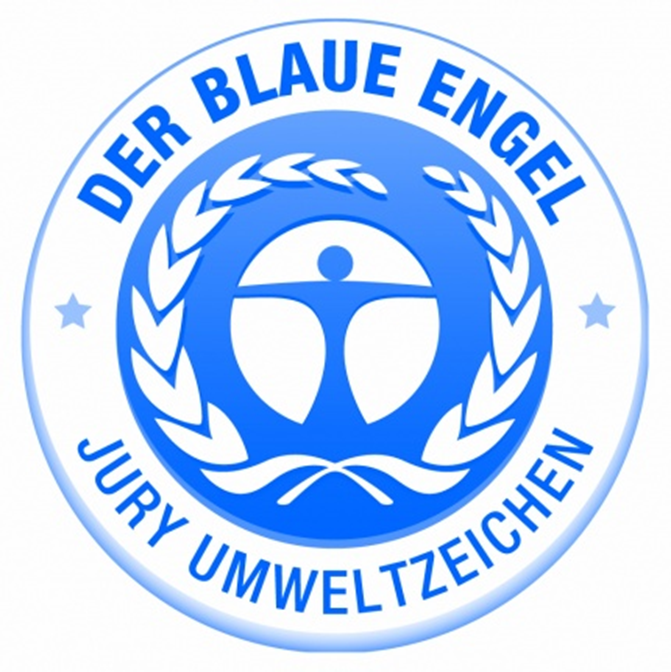 BlueAngeli foto: www.blauer-engel.de/en/
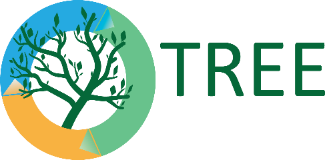 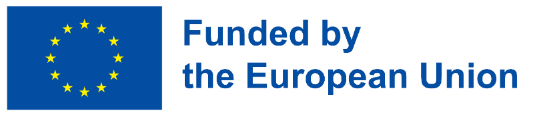 Teema 2: Maailma tuntuimad ökomärgised
Põhja-Euroopas (Norra, Rootsi, Soome, Taani, Island) on hästi tuntud 1989. aastal loodud keskkonnamärgis "Põhjamaade luik".
Selle märgisega tähistatud tooted ja teenused:
küünlad,
autohooldustooted,
kohvifiltrid,
kompostikastid,
kosmeetika,
jäätumisvastased ained,
ümbrikud,
restoranid,
mänguasjad,
aknad,
kütus jne.
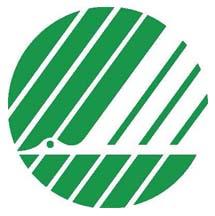 Foto: svanen.se: www.svanen.nu/eng/
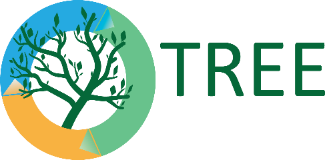 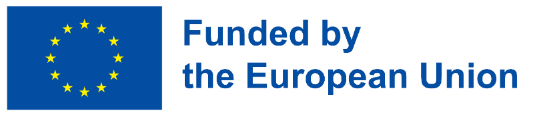 Kasulikud lingid
13 ökomärgist, mida ostude tegemisel otsida: https://www.ecowatch.com/eco-friendly-labels-1881939362.html
Olemasolevate ELi ja rahvusvaheliste ökomärgiste loetelu: https://ec.europa.eu/environment/gpp/pdf/ecolabels.pdf 
Ökomärgise indeks: 
     https://www.ecolabelindex.com/ecolabels/
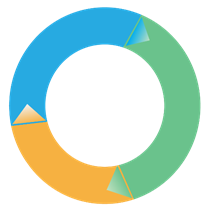 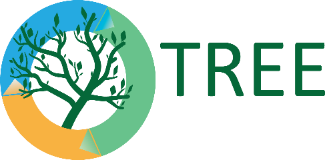 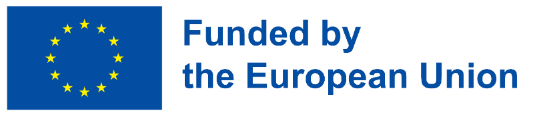 Teema 3: Euroopa ökomärgis
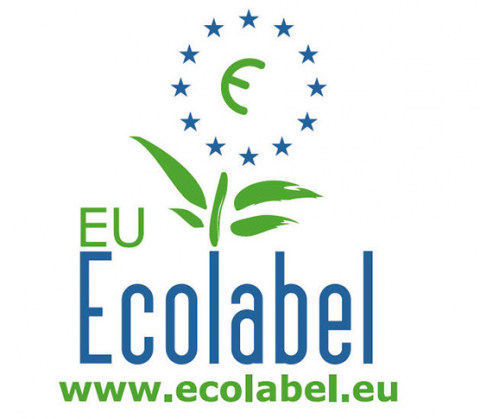 Euroopa Liidu ökomärgis, nn lill, antakse igapäevaseks kasutamiseks mõeldud kaupadele ning majutus- ja puhastusteenustele. See märk on suunatud ühiskonnas laialdaselt kasutatavatele toodetele.
Märgise eesmärk on julgustada ettevõtteid looma keskkonnasõbralikumaid tooteid, mis eraldavad kogu oma elutsükli jooksul vähem kasvuhoonegaase, on valmistatud inimestele ja keskkonnale ohututest materjalidest ning on kergesti ringlusse võetavad.
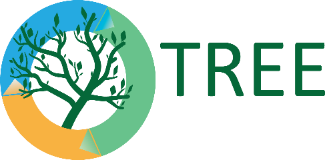 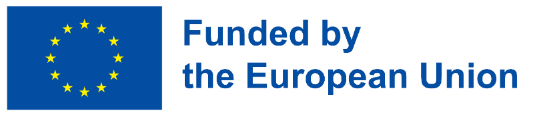 Teema 3: Euroopa ökomärgis
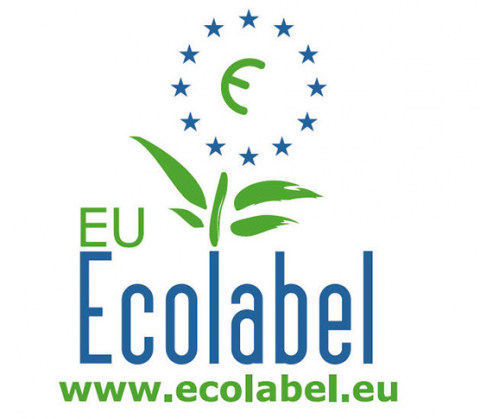 Euroopa Liidu ökomärgis "Lill". Keskkonnasõbralikke tooteid (välja arvatud toiduaineid, jooke ja ravimeid) on selle märgisega tähistatud alates 1992. aastast ning alates 2000. aastast ka teenuseid (nt turism).
Vikipeedia foto: https://en.wikipedia.org/wiki/EU_Ecolabel
Need on tooted, mida saab ringlusse võtta, samuti energiasäästlikud tooted:
seadmed,
telerid ja elektrikaubad,
majapidamistarbed,
arvutid,
riided,
jalatsid,
aiandus,
määrdeained,
pabertooted,
puhtad kaubad,
majutus puhkajatele jne.
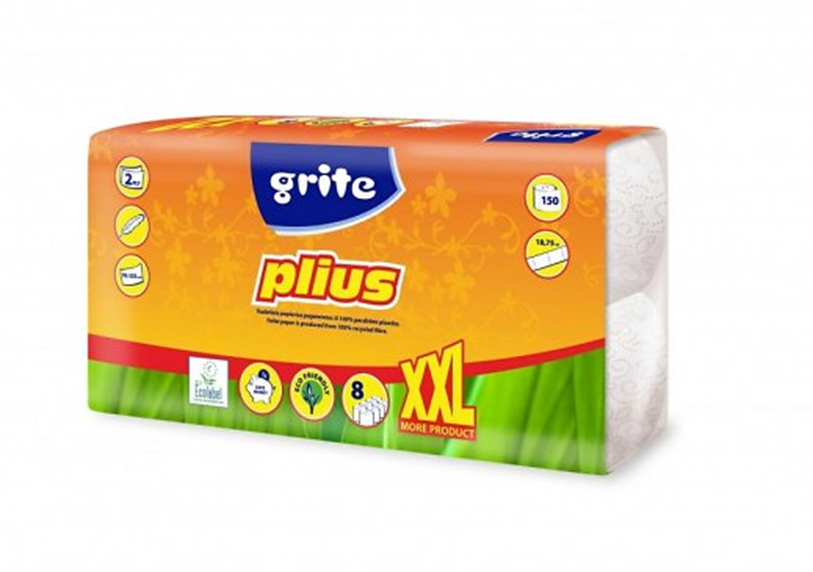 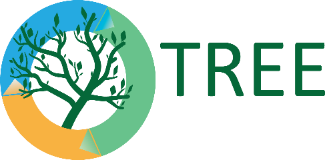 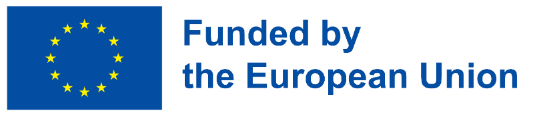 Foto: Dalia Sapronienė
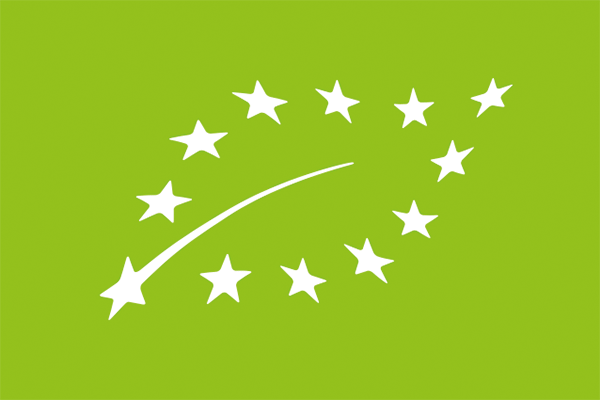 Teema 3: Mahepõllumajandusliku tootmise logo
ELi mahepõllumajandusliku tootmise logo eesmärk on anda Euroopa Liidus toodetud mahepõllumajanduslikele toodetele ühtne visuaalne identiteet. See hõlbustab tarbijatel mahepõllumajanduslike toodete tuvastamist ja põllumajandustootjatel kogu ELis kauplemist.
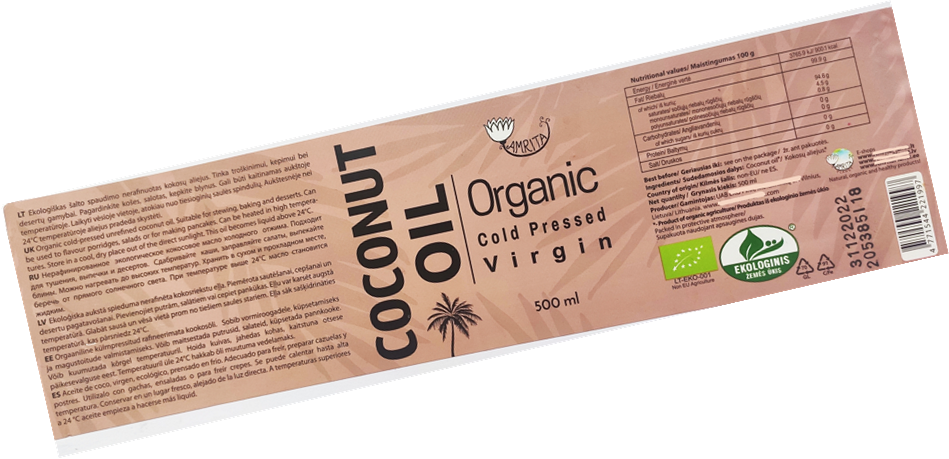 Logo võib kasutada ainult selliste toodete puhul, mis sisaldavad vähemalt 95% mahepõllumajanduslikke koostisosi, ülejäänud 5% suhtes kehtivad ranged lisatingimused.
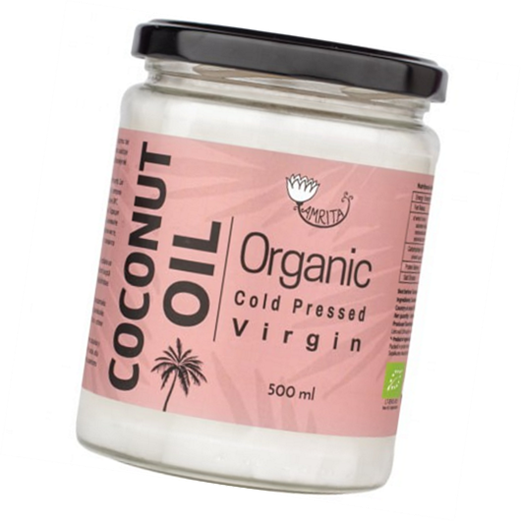 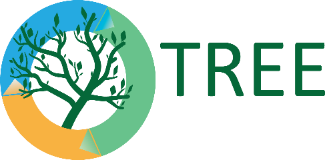 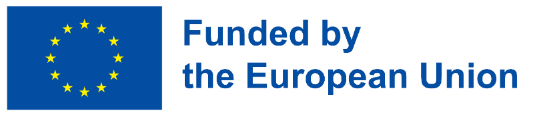 Foto: Dalia Sapronienė
Küsimused mõtisklemiseks:

Kas ülemaailmne ökomärgistusvõrgustik on võimeline laienema?
Millised on ökomärgistuse eelised?
Milline on ökomärgiste tulevik?
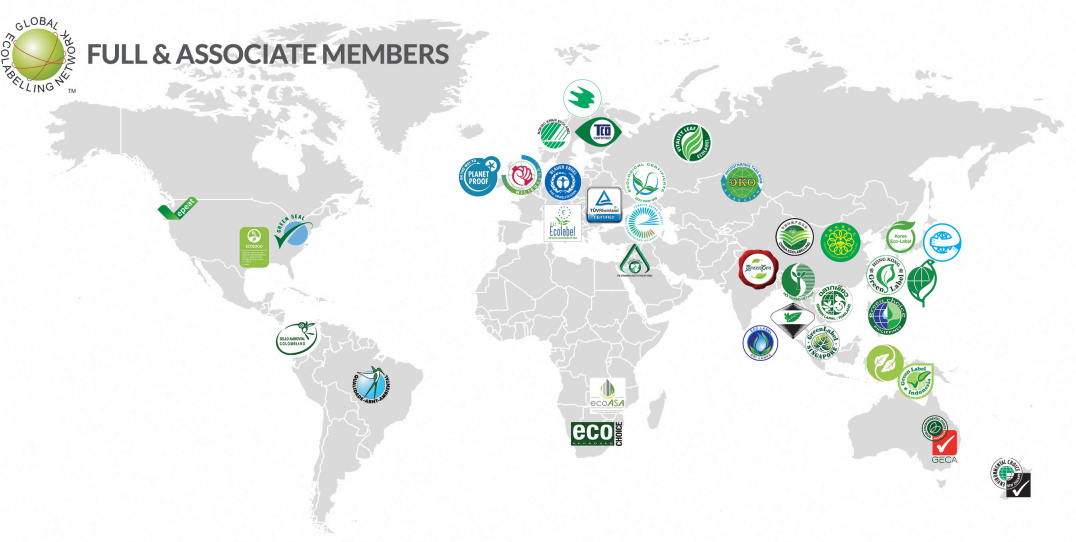 Ülemaailmne ökomärgistuse võrgustik (2021). Ökomärgistus: Defining the True Meaning of Green. https://www.globalecolabelling.net/assets/Uploads/Public-Type-1-Ecolabels-Overview-Cobranded-Presentation.pdf.
Kasulikud lingid
Ülemaailmne ökomärgistuse võrgustik (GEN): https://globalecolabelling.net/
 Blauer-engel: https://www.blauer-engel.de/en
 ELi ökomärgis: https://environment.ec.europa.eu/topics/circular-economy/eu-ecolabel-home_en
 ELi ökomärgise kohta: https://environment.ec.europa.eu/topics/circular-economy/eu-ecolabel-home/about-eu-ecolabel_en
EUROOPA PARLAMENDI JA NÕUKOGU MÄÄRUS (EÜ) nr 66/2010, 25. november 2009, ELi ökomärgise kohta. https://eur-lex.europa.eu/legal-content/EN/TXT/?uri=celex%3A32010R0066.
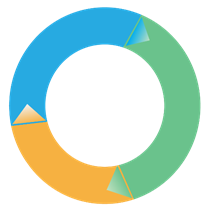 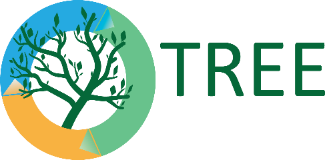 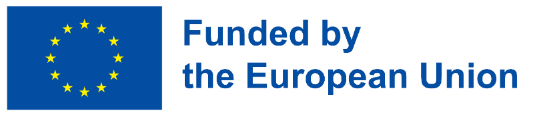 Küsimused:
Mis on ELi ökomärgis?
Euroopa Liidu ametlik vabatahtlik keskkonnamärgis, mis sertifitseerib tooteid, mille keskkonnamõju on garanteeritult ja sõltumatult kontrollitud madal;
see on märk, mis näitab, et toode on valmistatud Euroopa mandril kaevandatud toorainest;
see on märk, mis näitab, et toode ei lähe ringlusse.

2. Mis on ökomärgistuse eesmärk?
Edendada keskkonnasõbralike toodete nõudlust ja pakkumist, andes kontrollitavat, täpset ja mitteeksitavat teavet nende keskkonnaaspektide kohta;
müüa vähem kaupu ja teenuseid;
müüa kaupu ja teenuseid kallimalt.

3. Kas vastab tõele, et tasub valida ELi ökomärgisega tooteid?
Jah;
ei.
Kokkuvõte
Tarbijatel on märkimisväärne mõju keskkonnale. Selle ulatus sõltub sellest, mida me oma vajaduste rahuldamiseks valime. Ostes keskkonnahoidlikumaid tooteid, saame seda mõju vähendada. Kasvav nõudlus selliste toodete järele sunnib ettevõtteid looma tooteid, mis:
● tarbivad vähem energiat, kuigi nad töötavad samamoodi või isegi paremini kui teised;
● on vastupidavad, sest neil on paremad konstruktsioonid ja nad on varustatud varuosadega;
● lihtsam taaskasutada tänu mugavale lahtivõtmisele ja materjalide valikule;
● kasutada vähem loodusvarasid (nt vesi ja tooraine).
Ökomärgistus on tõhus viis teavitada kliente nende valitud toodete mõjust inimeste tervisele ja keskkonnale ning nende valikutest. See annab inimestele võimaluse eristada inimestele ja keskkonnale kahjulikke tooteid.
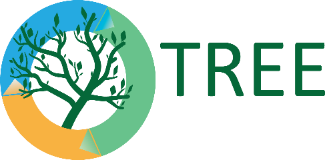 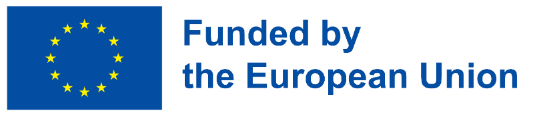